MapReduce alapok
„Big Data” elemzési módszerek

Kocsis Imre, Salánki Ágnes
Ikocsis, salanki@mit.bme.hu 
2013.10.09.
Vertikális és horizontális skálázás
Ábra forrása:http://www.pc-freak.net/blog/vertical-horizontal-server-services-scaling-vertical-horizontal-hardware-scaling/
[Speaker Notes: Vertikális előnyei: minden egy helyen van
Horizontális: ha az egyik kiesik..
DE ehhez: olyan feladat kell, ami jól párhuzamosítható]
„Summation form”-ban felírható problémák [9]
Locally Weighted Linear Regression
Naive Bayes
Gaussian Discriminative Analysis
k-means
Logistic regression
Neural network
Principal Component Analysis
Independent Component Analysis
Expectation Maximization
Support Vector Machine
Alapséma
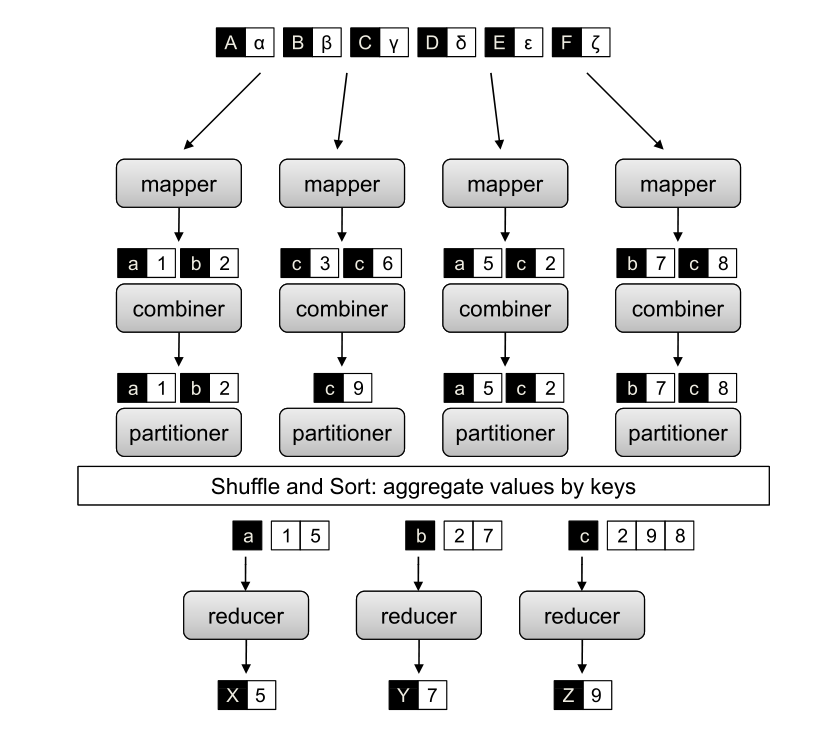 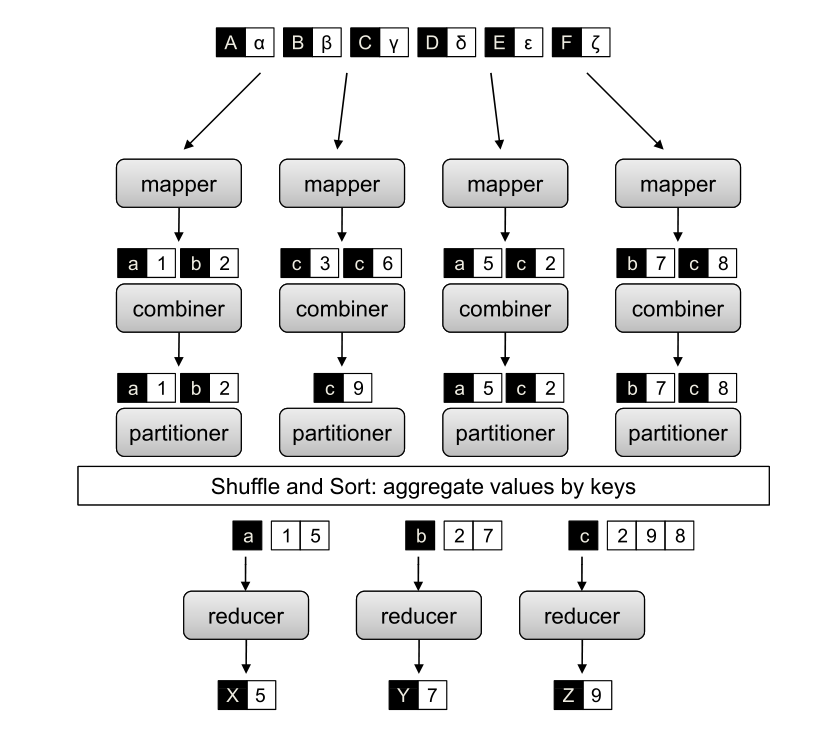 Wordcount - R
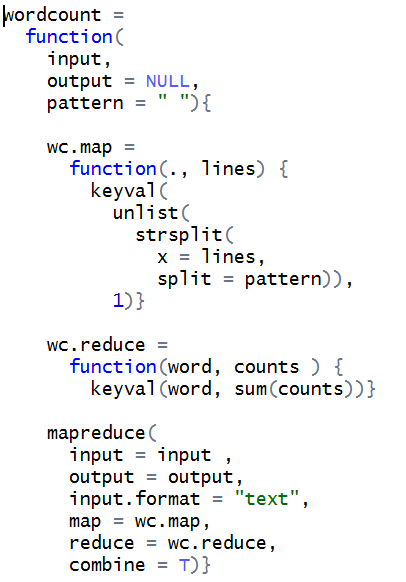 Map output: kulcs-érték párok
Reduce input: kulcs, érték lista
MapReduce: a keretrendszer feladatai [1]
„What” és „how” szétválasztása
Job: „kód”
Mapper, reducer, (partitioner, combiner)
Egy kijelölt csomópontnak adjuk ki („JobTracker”)

Ütemezés (scheduling)
„task”-okra szétválasztás; pl bemeneti (k,v) párok blokkja
task-ok csomóponthoz rendelése
Szükség lehet várakozási sorra is
„stragglers”  spekulatív végrehajtás
map és reduce is a leglassabb task-tól függ
Kulcselolszlás miatt reduce esetén nem mindenképp megoldás
[Speaker Notes: Job: nekünk csak a kódot kell megírni
Várakozási sor: simán lehet, hogy több task van, mint amennyit futtatni lehet a klaszteren, akkor az elsőnek felszabaduló csomópont kapja a feladatot
Stragglers: pl. rossz hardver miatt az egyik csomópont nem működik rendesen. Spek. végrehajtás: a még nem végzett jobok tökéletes mását elindítjuk egy másik node-on
Reduce-nál: valahonnan akkor új kulcs-értéklista bemenetet kell szereznie, hálózati overhead. + pl. Zipf eloszlás]
MapReduce: a keretrendszer feladatai [1]
Adat és kód kolokáció
„kódot visszük az adathoz”

Szinkronizáció
Map és Reduce között
„shuffle and sort” (nagy, elosztott GROUP BY key)

Hibakezelés!
[Speaker Notes: Funkcionális programozásnál a Reduce függvény valahogy az adott és a következő elemet adjuk össze, ekkor a „lazy” load elfogadható, itt viszont nem]
MapReduce: a teljes kép
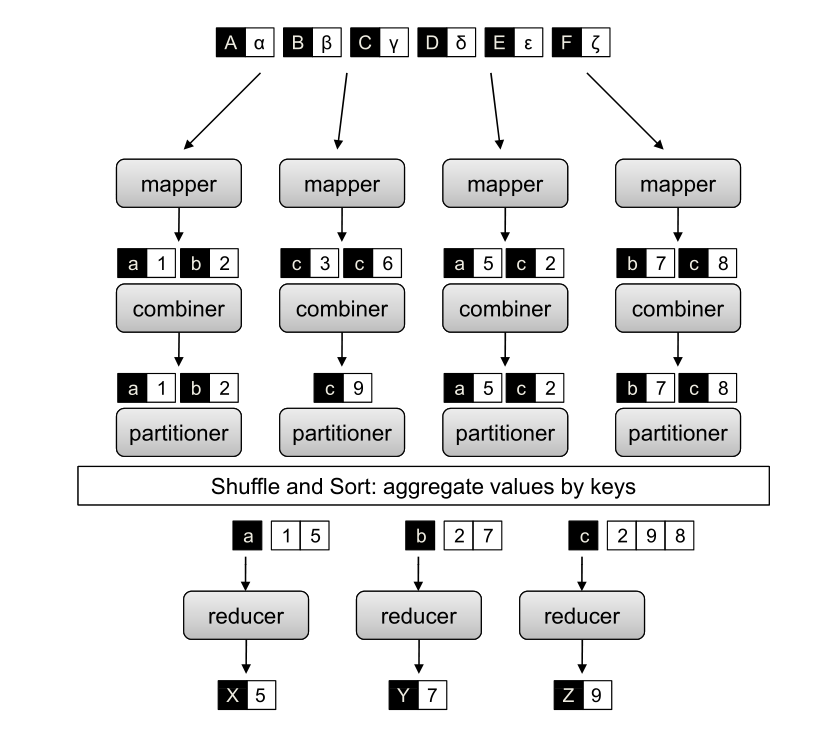 Forrás: [1], p 30
[Speaker Notes: Mapper: általában a chunkok egymás után következő darabkák: a random accesst elkerülendő hagyjuk, hogy szekvenciálisan olvassuk fel az adatokat
Reducer: sehol nem garantált, hogy ő adott kulcsokat kap majd meg, emiatt semmilyen dorrendezést nem feltételezhetünk
A köztes kulcs-érték párok sehol nincsenek perzisztensen eltárolva, az output viszont igen]
Partíciók és Kombinálás
Legegszerűbb part.: hash(kulcs) mod #reducer
f: kulcs  reducer

Kombinálás: lokális aggregálás
„mini-reducer”
Hálózati kommunikáció redukálása
Általánosságban nem „csereszabatos” a reducer-rel

Word countnál?
[Speaker Notes: Vigyázz, ha egyenlően osztjuk szét a reduce-ok között a munkát, az csak annyit jelent, hogy a kulcsok vannak egyenlően szétosztva, az érték listáról nem tudunk semmit]
PageRank
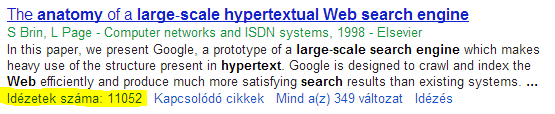 PageRank
Keresés a weben: találatok sorrendezése?
„spam farm”, „term spam”, „spider traps”, …

„random surfer” modell
látogatás valószínűsége
d csillapító paraméter

Egy oldal PageRank-je magas, ha
sok oldal linkeli vagy
Magas PageRank-ű oldalak linkelik
PageRank
Tranzíciós mátrix
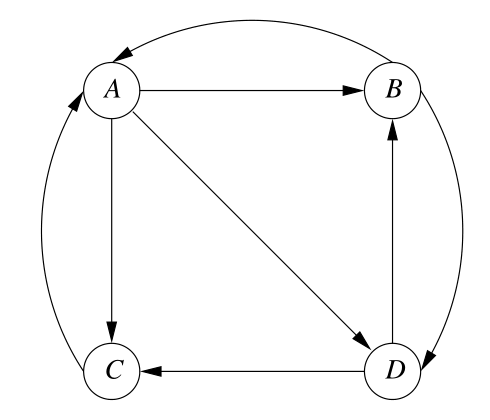 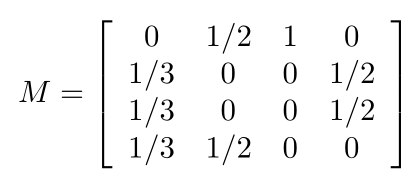 PageRank számítása
PageRank számítása
„teleportálás”: „spider traps” és „dead ends”
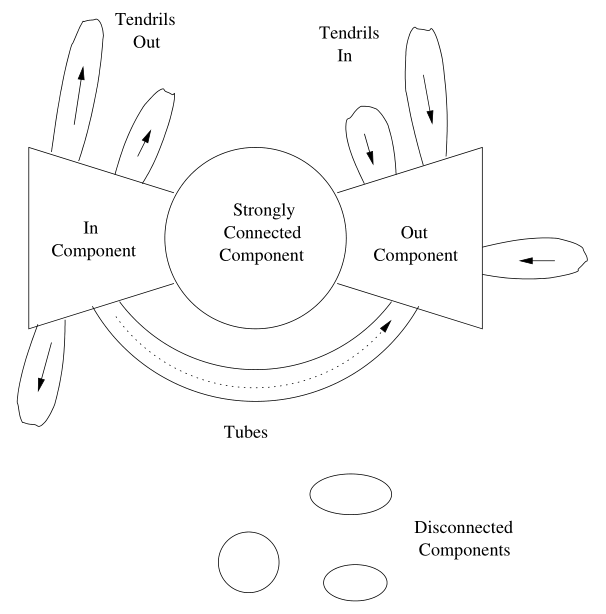 MapReduce?
MapReduce mátrix-vektor szorzás
Ha a vektor nem fér el a memóriában: „csíkozás” (striping)
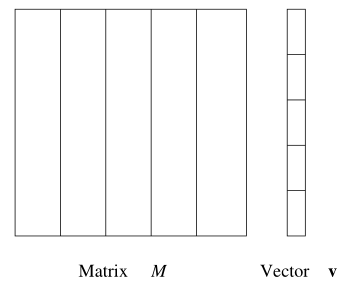 PageRank k2 mapperrel
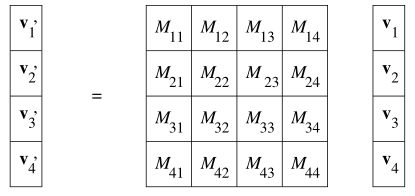 Általánosítás: a GIM-V primitív
Hivatkozások
[1] Lin, J., & Dyer, C. (2010). Data-Intensive Text Processing with MapReduce. Synthesis Lectures on Human Language Technologies, 3(1), 1–177. doi:10.2200/S00274ED1V01Y201006HLT007
[2] http://www.slideshare.net/jeffreybreen/big-data-stepbystep-using-r-hadoop-with-rhadoops-rmr-package
[3] http://www.cloudera.com/content/support/en/downloads.html
[4] http://hortonworks.com/products/hortonworks-sandbox/
[5] http://hadoop.apache.org/docs/r1.2.1/mapred_tutorial.html
[6] http://home.mit.bme.hu/~ikocsis/notes/2013/10/23/(r)hadoop-sandbox-howto/
[7] http://home.mit.bme.hu/~ikocsis/notes/2013/10/28/rhadoop-sandbox-with-the-cloudera-quickstart-vm/
[8] Iványi, A. "Informatikai algoritmusok." ELTE Eötvös Kiadó, Budapest (2004).
[9] Chu, C. T., Kim, S. K., Lin, Y. A., Yu, Y., Bradski, G. R., Ng, A. Y., & Olukotun, K. (2006). Map-reduce for machine learning on multicore. In B. Schölkopf, J. Platt, & T. Hofmann (Eds.), Advances in Neural Information Processing Systems 19: Proceedings of the 2006 Conference (pp. 281–288). MIT Press.